MULTI SEASON PLANTING PROGRESS REPORT 

OCTOBER 2020
Contents
PROJECT BACKGROUND
PROJECT DELIVERABLES
MECHANISATION BUDGET
INPUTS AND STORAGE FACILITIES
MECHANISATION MODEL CHALLENGES 
RECOMMENDATIONS
OCTOBER IMPLEMENTATION PLAN
PROJECT BACKGROUND
The Department of Agriculture and Rural Development as a custodian of agriculture in the province has realised that food security is a great concern amongst the black impoverished communities. 
An aggressive multi-season planting programme was introduced to address the issues of food security.
The department therefore provides production inputs and mechanisation to the identified beneficiaries.
 SAFDA Farm Management Services (Pty) Ltd was appointed for 36 months to conduct a monitoring and evaluation of the Multi-Season Planting Programme.
Year 1 Deliverables
Project Set up – inception report and SLA
SLA’s with external parties
Review of Departmental policies associated with the programme
District Readiness Assessment and Risk mitigation plan
M & E Framework
Customised District Implementation Plan
Monitoring and Reporting on performance, including expenditure 
Marketing Plan
Recommendations to improve efficiency and sustainability  
Reports – bi-weekly, monthly , quarterly and Cabinet
PROJECT DELIVERABLES (targeted ha)
Desktop Database Assessment completed 

Final confirmed ha for 11 districts total 21 573.8ha

There is an increase in total targeted ha of 635.80ha, this has budgetary implications

Verification of beneficiaries must be conducted as well as GIS Co-ordinates of all the identified fields.
PROJECT DELIVERABLES
Province has 91% outstanding ha to be delivered for Q3 & Q4

Verify delivery targets for Q1 and Q2

Identify Land Reform and beneficiaries that can participate in the programme in order to fast track delivery
MECHANISATION BUDGET
Activity cost per ha are based on DARD rates specified on the Contractor Tender Document

Budget calculation are based on Table 1 – this excludes fertilizer application and Chemical spraying activities

Original annual budget used an average of R4000 per ha,
MECHANISATION BUDGET
Annual targets of 20 823.80ha show a Budget shortfall of R25,031,529.12 
Database confirmed targets for remaining Q3 and Q4 show a Budget shortfall of R16,905,729.12, assuming no mechanization expenditure to date
Districts need to re-confirm current available budget for the programme  
The envisaged targeted ha will need to be revised and aligned to budget available
MECHANISATION MODEL CHALLENGES
Planting season across all districts has started (Sept- early Dec) while Service Providers have not been appointed.  
Appointment of service providers might be appointed towards mid-Nov 2020, not aligned to planting season and climatic conditions. This will have an impact on overall project delivery and production yields
Service Level Agreement for management of Service providers MUST be developed to assist in mitigating some of the challenges encountered with Contractors over the years. 
Purchase of adequate tractors and equipment for iLembe and eThekwini District has not been finalised.  
Implementation plan and resources required for iLembe and eThekwini not in place. (maintenance plan of all equipment and machinery, supply of diesel, drivers, storage facilities and security of the fleet)
INPUTS STORAGE FACILITIES
INPUTS STORAGE FACILITIES
The storage facilities can only be used for temporary storage and not long term.
Storage facilities for agricultural inputs need to meet certain standards. 
Type of storage used has an impact on the quality of the product especially seeds
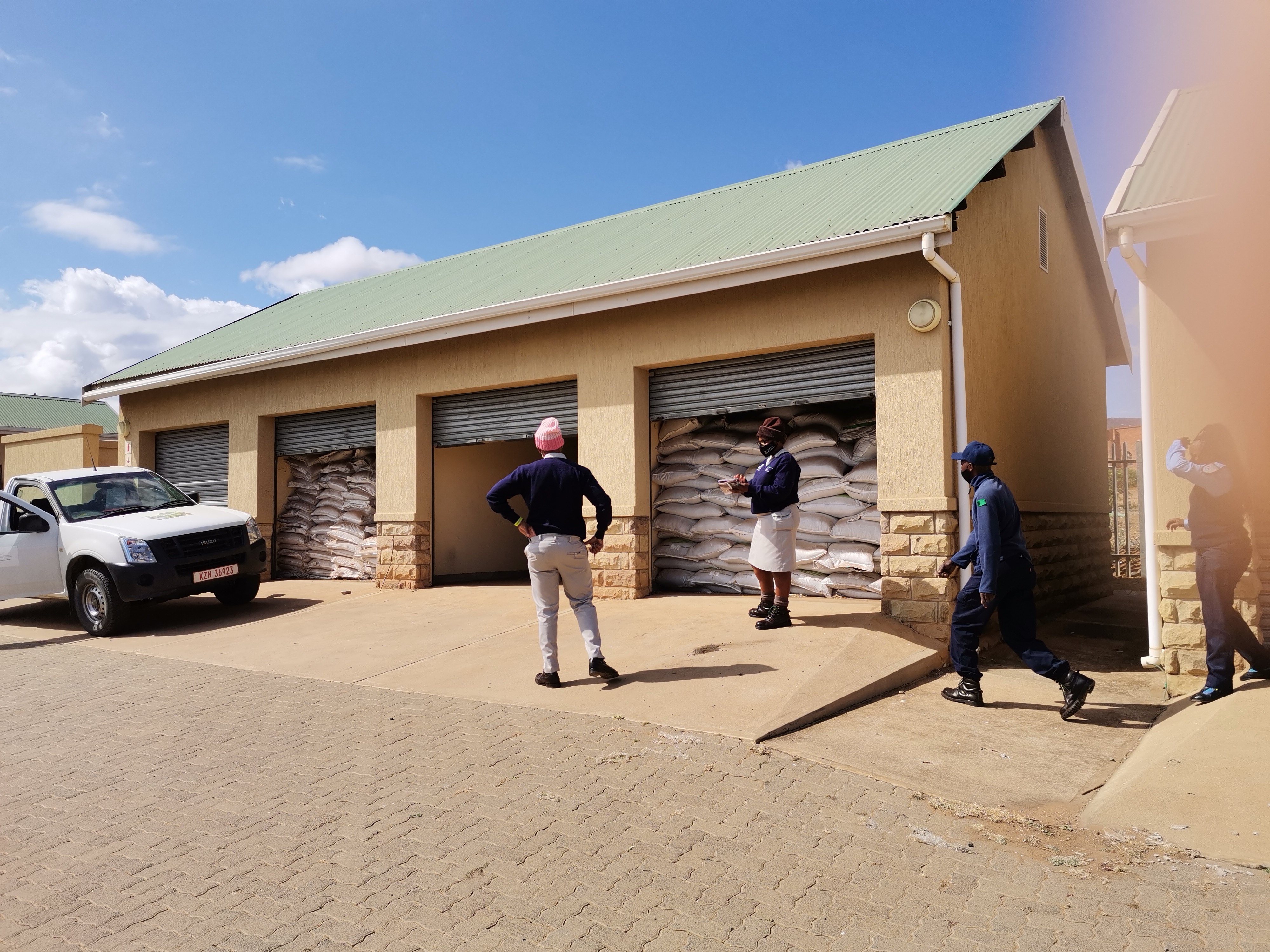 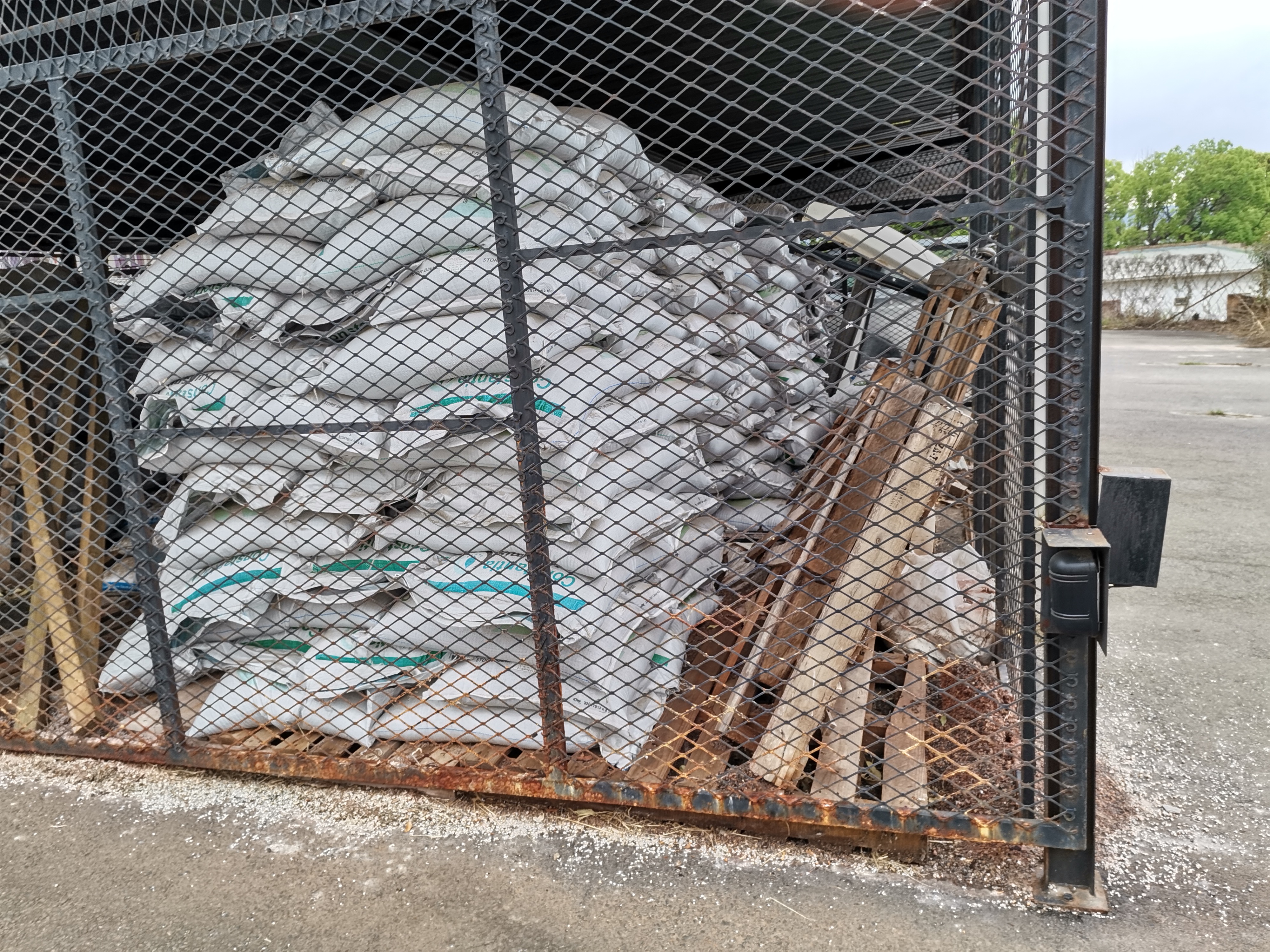 INPUTS STORAGE FACILITIES
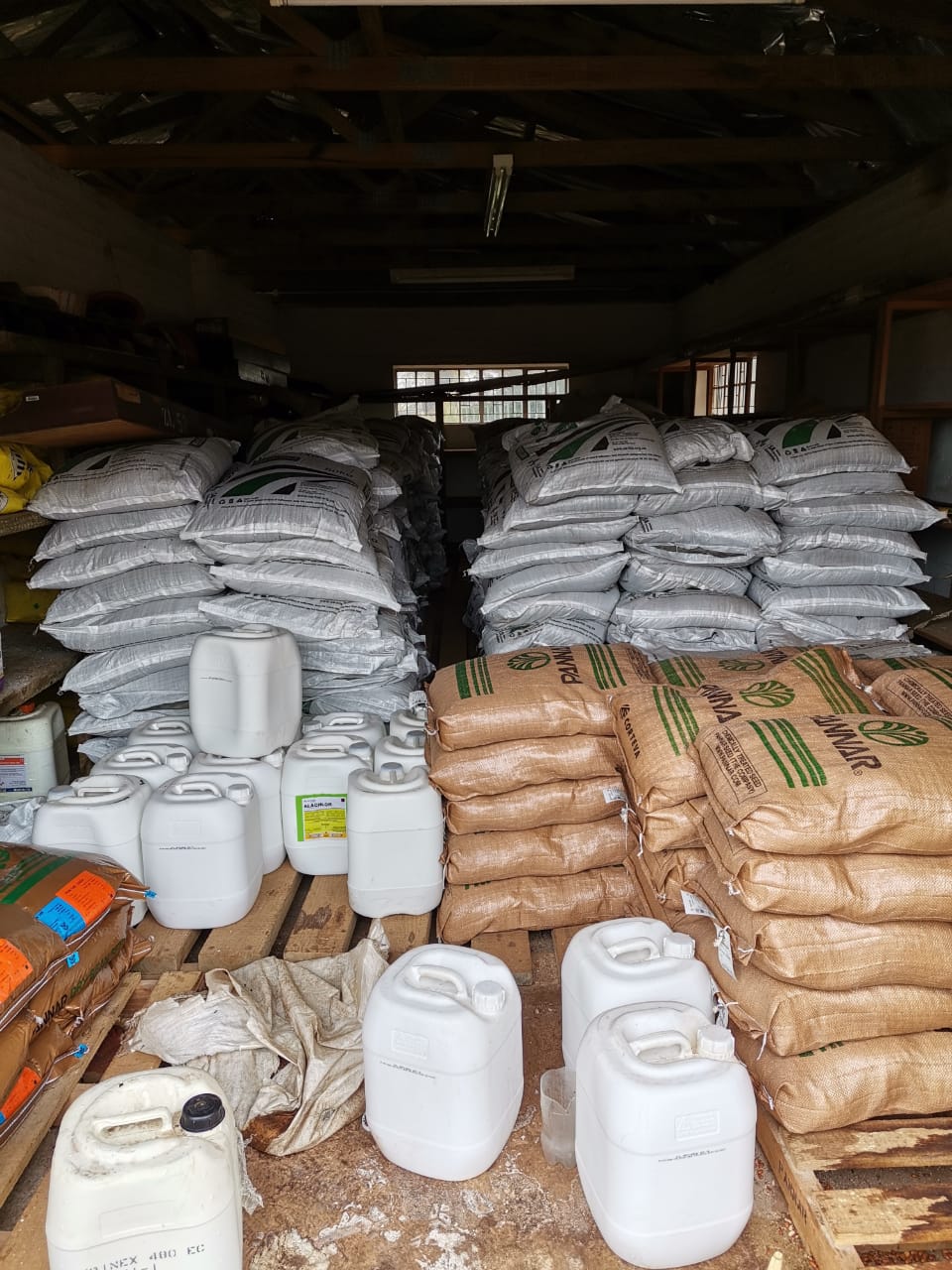 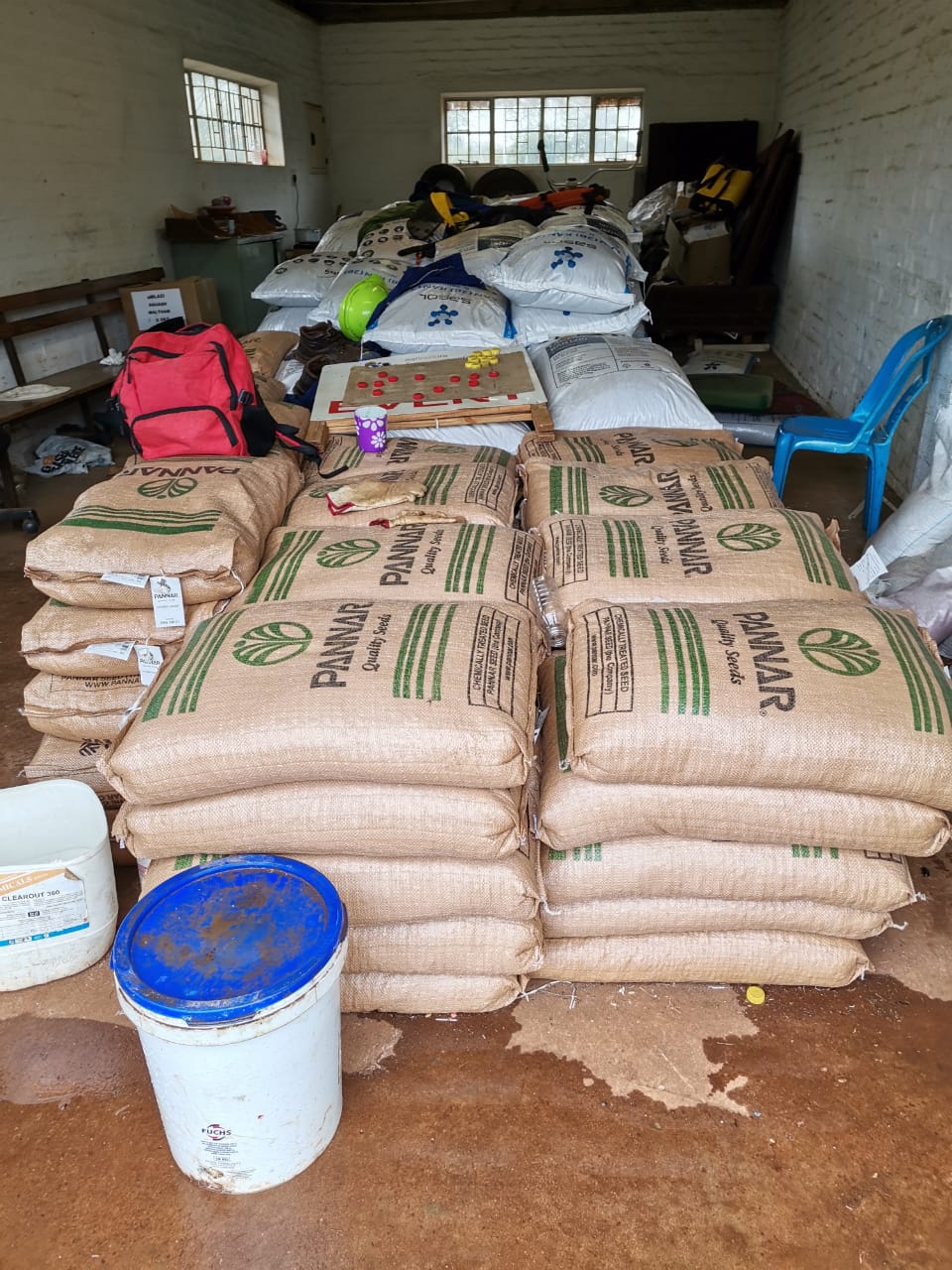 RECOMMENDATIONS
RECOMMENDATIONS
There is an urgent need to align all relevant units supporting this programme such as SCM and M&E units.
M&E unit needs to re-design its reporting structure and incorporate measuring of output and impact  (discussions are taking place with M &E)
SCM needs to have more flexibility in terms of procurement of services and goods so that the programme is supported for effectiveness and sustainability
The Department needs to identify and prioritize land reform beneficiaries who have their own tractors and implements to fast track delivery. 
Deviation of mechanization budget to procure more production inputs for land reform beneficiaries who have vast tracks of land to cover more hectares to be planted in order to achieve the targets.
The production inputs need to be procured in line with the planting season in order to avoid waste of production inputs
There is an urgent need to build adequate storage facilities in all districts for the safe keeping of production inputs.
The Department should avoid distribution of production inputs in advance, because there is no guarantee that farmers will keep these inputs for the next season.
The Department needs to seek for budget shortfall for Harry Gwala, uMzinyathi, Zululand, uThukela and uMkhanyakude districts for an amount of R25,031,529.12.
OCTOBER IMPLEMENTATION PLAN
Summary of activities for October
Verified list of beneficiaries
Verified list of inputs
Verification of distributed inputs
Inception report
Readiness Assessment Report
District implementation plans
Thank you